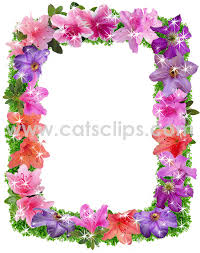 আজকের ক্লাসে স্বাগত
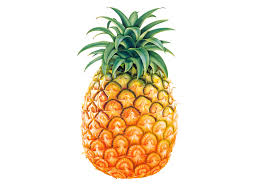 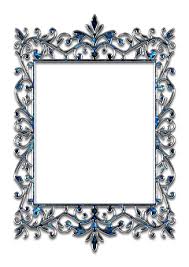 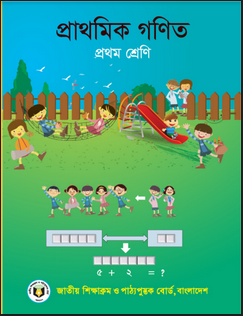 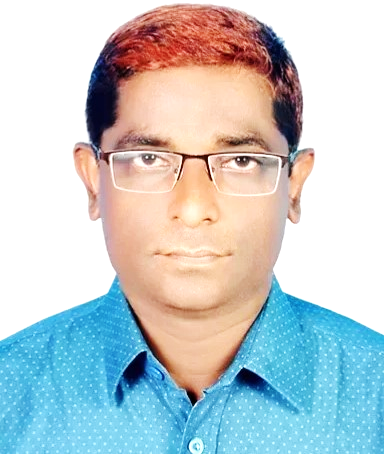 উপস্থাপনায়:
মোহাম্মদ নাছির উদ্দিন
সহকারী শিক্ষক
উজানী সরকারি প্রাথমিক বিদ্যালয়
কচুয়া, চাঁদপুর ।
Email:nasirict16@gmail.com
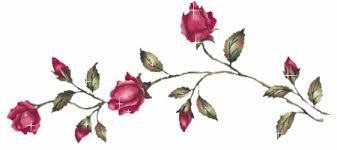 শ্রেণিঃ প্রথম
বিষয়ঃ প্রাথমিক গণিত
অধ্যায়ঃ-সংখ্যার ধারণা
পাঠ শিরোনামঃ সংখ্যা [১-----৫]
নিচের ছবিতে কি দেখতে পাচ্ছ?
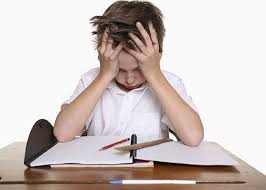 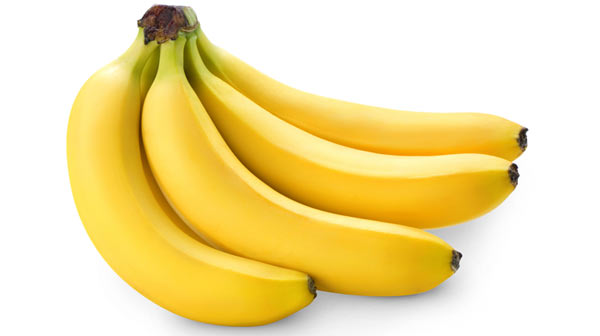 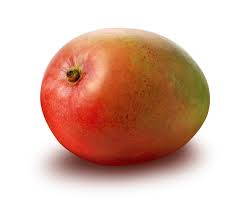 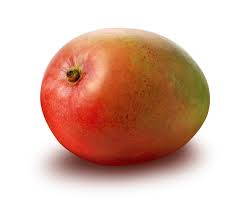 তিনটি কলা
দুইটি আম
একজন ছেলে পড়ছে
আজকের  পাঠ
সংখ্যার  ধারণাঃ [ ১ থেকে ৫ ]
শিখনফল
২.১.২    ১ থেকে 5 পর্যন্ত বাস্তব  উপকরণ 
ব্যবহার করে গণনা করতে পারবে ।
চলো একটি  ছড়া  বলি
১ এর পরে ২ , ২ এর পরে  ৩  এমনি করে গুণবো মোরা ১,২,৩,  ..........
নিচের ছবিতে কি দেখতে পাচ্ছ?
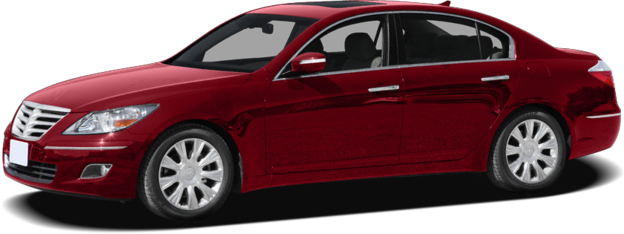 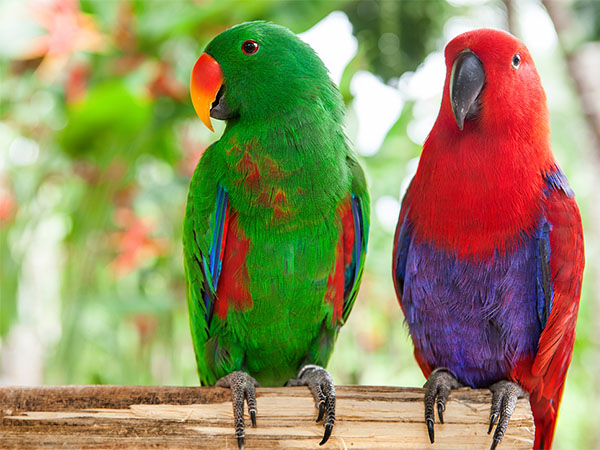 ১ টি গাড়ি
২ টি পাখি
নিচের ছবিতে কি দেখতে পাচ্ছ?
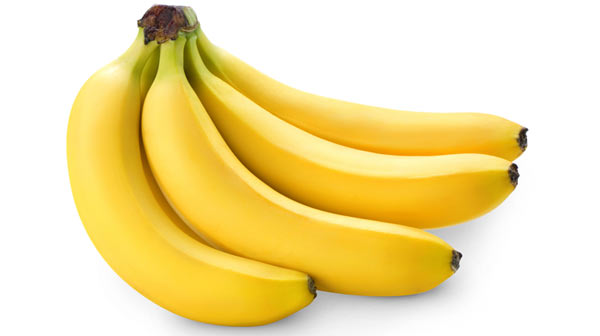 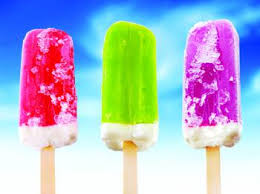 ৩ টি আইসক্রিম
৪ টি কলা
নিচের ছবিতে কি দেখতে পাচ্ছ?
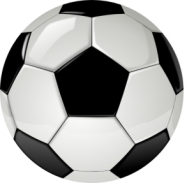 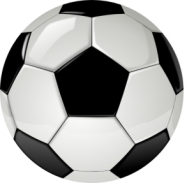 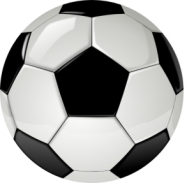 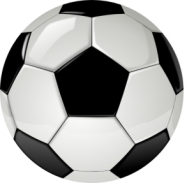 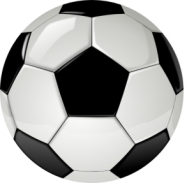 ৫ টি বল
চলো সংখ্যার সাথে ছবি মিলাই
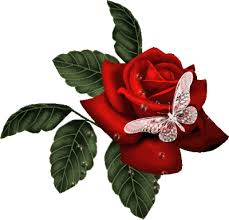 ২
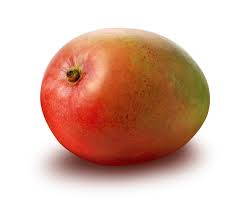 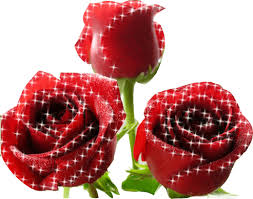 ৫
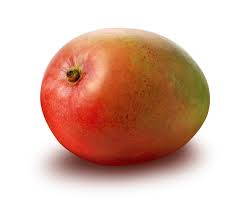 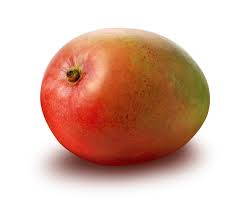 ৪
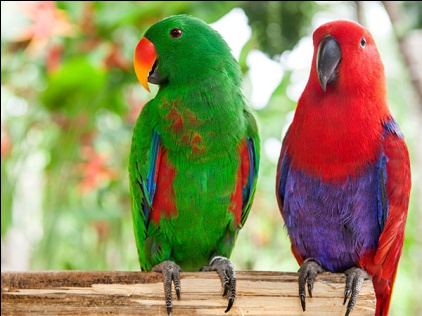 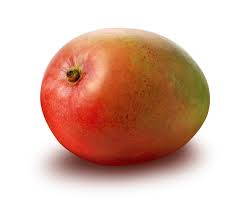 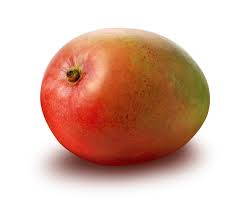 ১
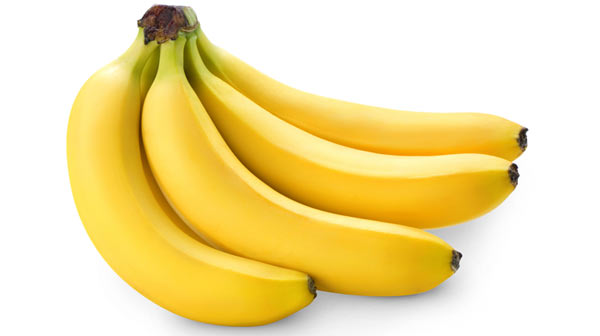 ৩
১
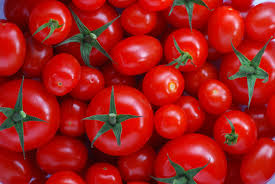 চলো সংখ্যা দেখে  সাজাই
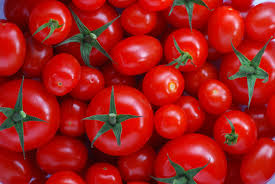 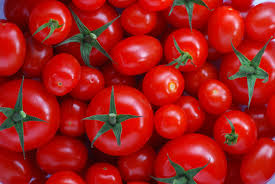 ২
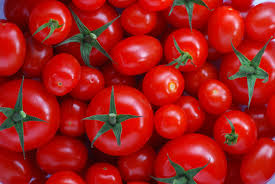 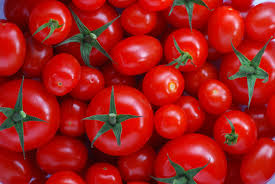 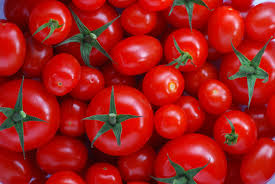 ৩
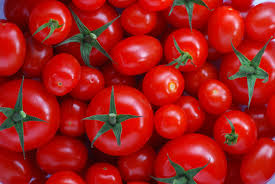 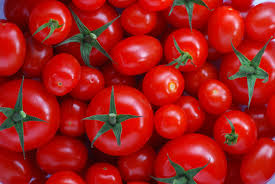 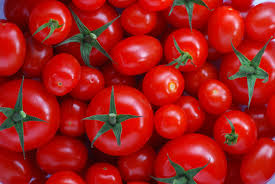 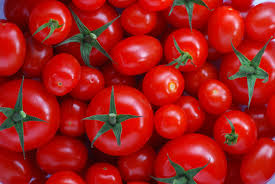 ৪
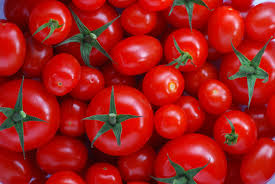 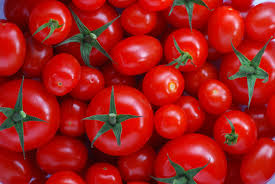 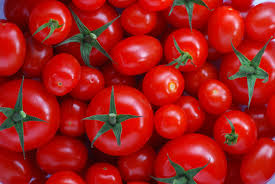 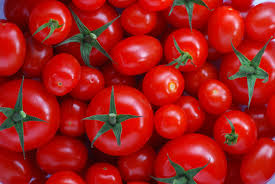 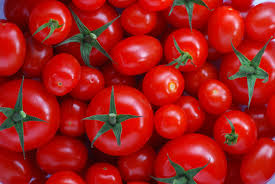 ৫
এসো সংখ্যা দেখে  কাঠি সাজাই
১
২
৩
৪
৫
মুল্যায়ন
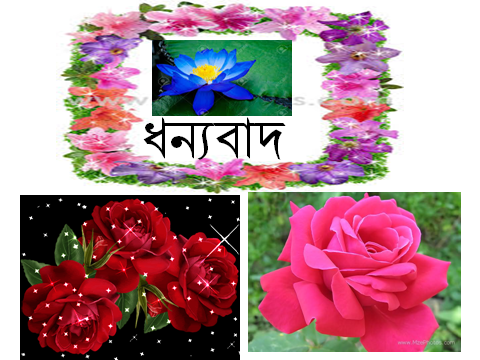